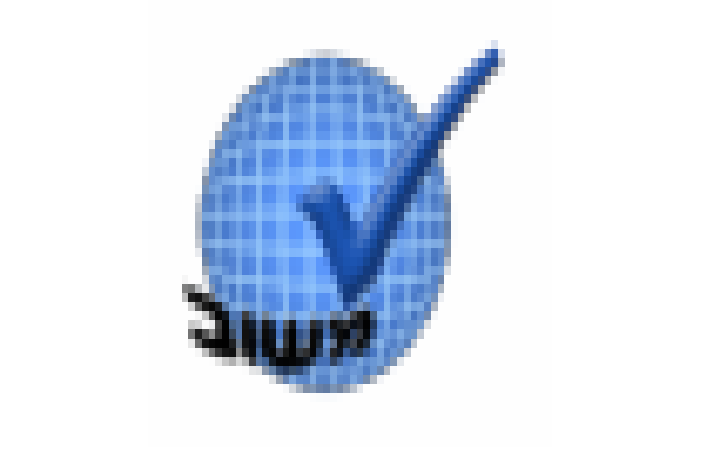 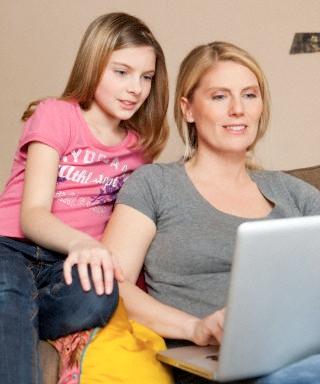 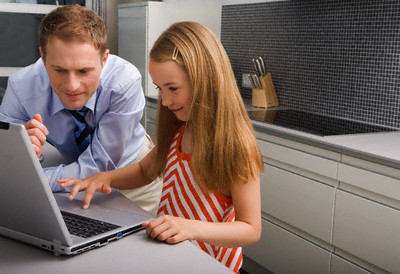 מעורבות הורית גרסת המאה ה-21:                                           תלמידים והוריהם במשו"ב -                   מערכת מקוונת לניהול למידה
אינה בלאו                  מירה המאירי
      אוניברסיטת חיפה;                מכללת אורנים;
   האוניברסיטה הפתוחה                   משו"ב
משו"ב משפחות ככלי למעורבות הורית -נושאי שיעור ושיעורי בית
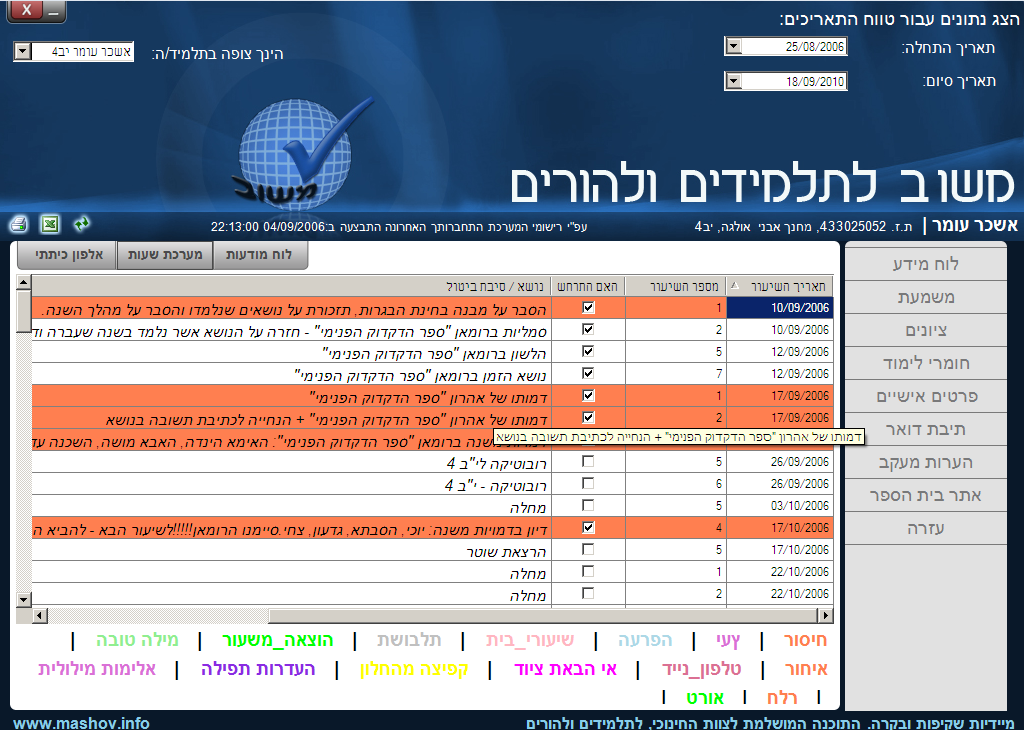 פירוט נושאי שיעור, שיעורי בית ותיפקוד בכל שיעור (כתום=היעדרות בשיעור)
משו"ב משפחות ככלי למעורבות הורית –מעקב ציונים
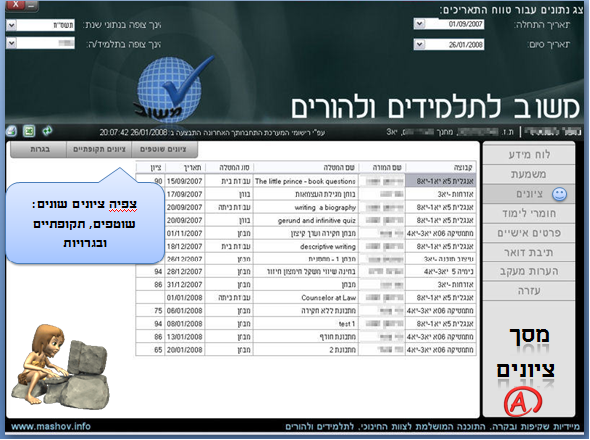 משו"ב משפחות ככלי למעורבות הורית – מעקב תיפקוד והתנהגות
רשימה כללית של אירועי התנהגות בשיעורים
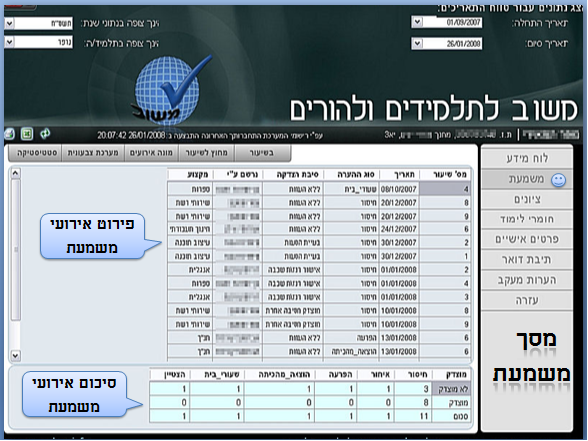 משו"ב משפחות ככלי למעורבות הורית – מעקב תיפקוד והתנהגות
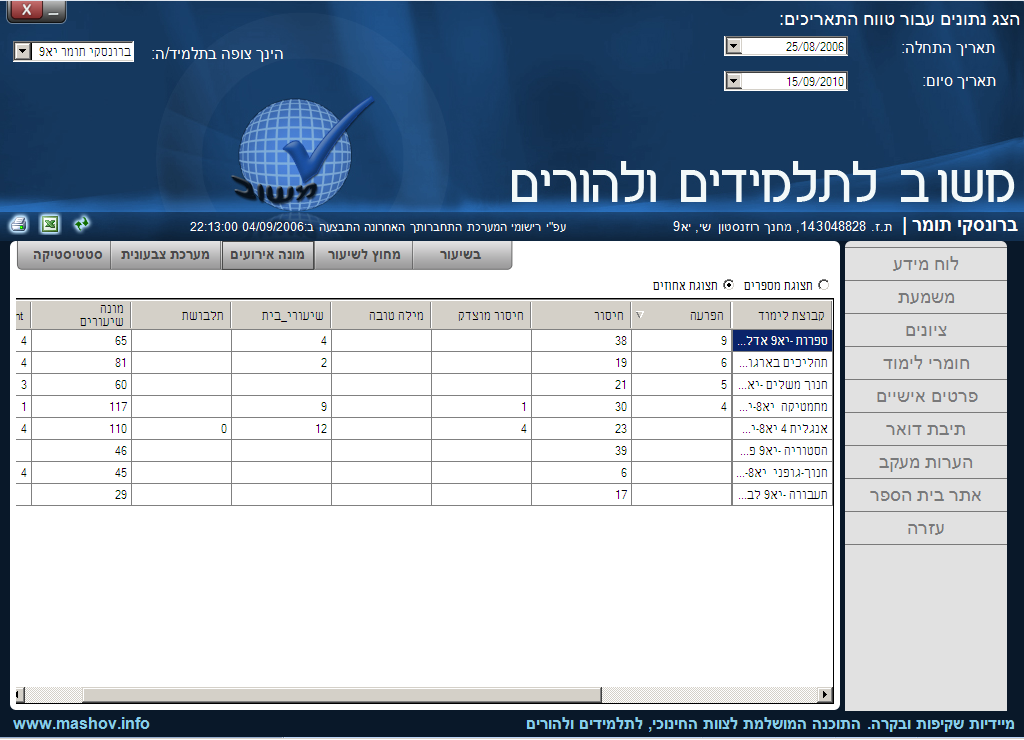 הצגת אירועי התנהגות לפי מקצוע ותדירות
משו"ב משפחות ככלי למעורבות הורית – מעקב תיפקוד והתנהגות
הצגת אירוע "הפרעה" בהתפלגות לפי חודשים
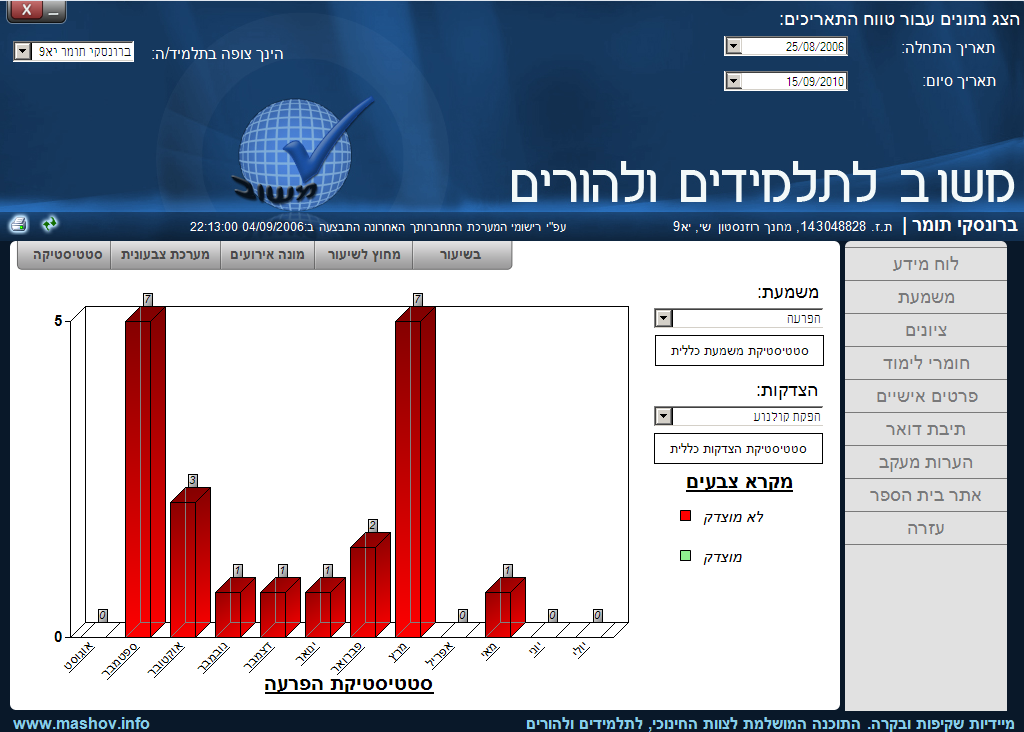 משו"ב משפחות ככלי למעורבות הורית –תקשורת שוטפת עם עובדי ההוראה
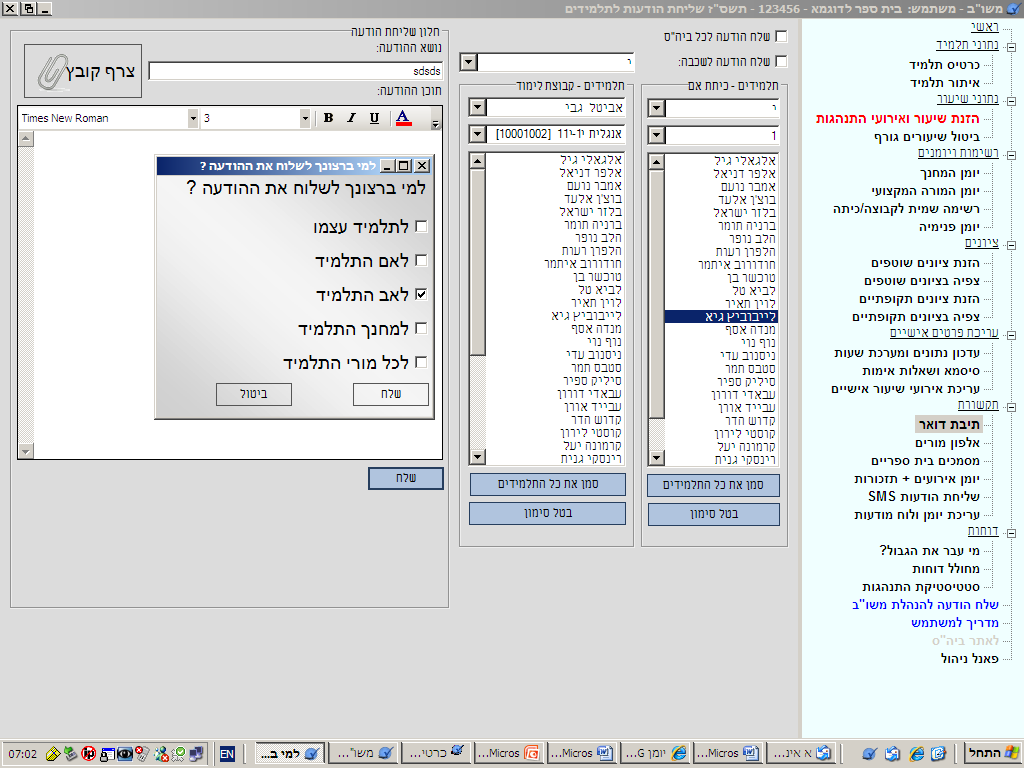 ממשו"ב מורים ניתן להתכתב עם כל אחד מבני המשפחה של כל אחד מהתלמידים
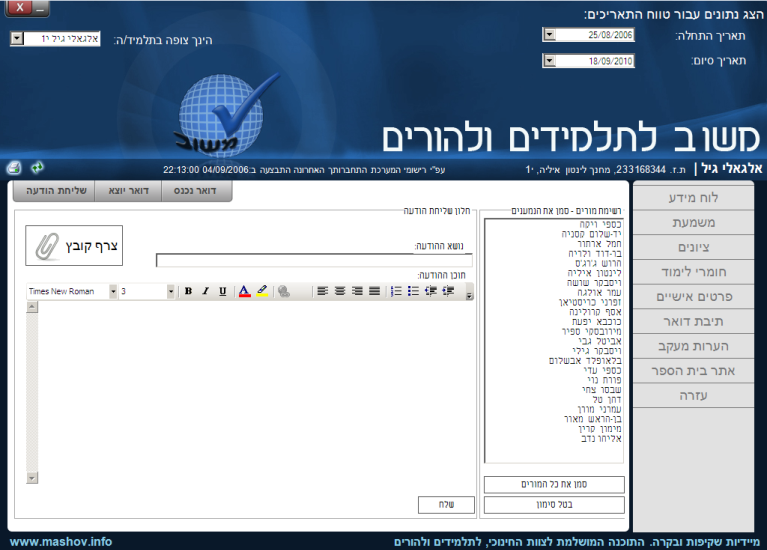 ממשו"ב משפחות ניתן להתכתב עם כל אחד ממורי התלמיד
תלמידים
גורמי חוץ
צוות מינהלה ושירותים
הרכיב האנושי
סוכני שינוי
מנהל
מורים
צוות טיפול
הורים
דרכי הערכה וביקורת
ישיבות צוות
תוכניות לימודים
הפסקות ומסדרים
אירועים ייחודיים
הרכיב הפדגוגי
רכיב המנגנונים
אמצעי הוראה ומשאבים
תכנים ונושאים
חברת תלמידים
השתלמות מוסדית
מדיניות מוסרית
עמדות חינוכיות
צוותי סיועי
דרכי הוראה- שיטות
קשר עם הורים
הרכיב האידיאולוגי
"אני מאמין"
השקפת
עולם
עקרונות חינוכיים
משאבים טכנולוגיים ואחרים
חלוקת תפקידים וסמכויות
אסטטיקה ונקיון
ארגון קשרי חוץ
ארגון תכנית הלימודים
רכיב המרחב והחומר
הרכיב הארגוני
מגרשים וגינות
ארגון זמן
מבנים
ארגון כיתות
ארגון הדרכה
כתות- חדרים
ארגון מערכת השעות
המפה המערכתית של השינוי (פוקס, 1995)
אנושי
פדגוגי: הערכה ובקרה
מנגנונים: תקשורת
אידיאולוגי: שקיפות
מרחב וחומר: טכנולוגיה
ארגוני: תפקידים
Interactivity - “a process-related variable concerning responsiveness” (Rafaeli & Ariel, 2007, p. 84):
הזנת נתונים ע"י עו"ה, כניסות למערכת של תלמידים והורים


אינטראקטיביות רבה יותר של עובדי הוראה תגביר אינטראקטיביות בקרב המשפחות (פוקס, 1995)
בדומה למעורבות הורית offline (Lamb, 2010),                     מספר כניסות של אימהות למשו"ב יהיה גדול מזה של אבות
השערות המחקר:
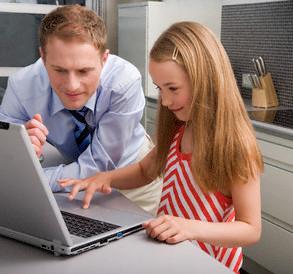 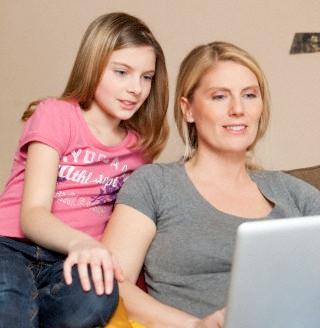 [Speaker Notes: אינטראקטיביות – "תגובתיות כמשתנה תהליכי"]
שיטת המחקר
המשתתפים
עובדי הוראה, תלמידיהם והוריהם, משבעה בתי ספר על-יסודיים שש-שנתיים גדולים, בעלי מאפיינים דומים

יחידת הניתוח - פעילות שנתית של עובד הוראה (ולא בי"ס),             כניסות שנתיות של תלמידים, אמהות ואבות של עובד ההוראה

כלי המחקר והליך המחקר

אינטראקטיביות מקוונת ב-3 שנים עוקבות נמדדה באמצעות: 

אחוז הזנת נתונים יומיומיים על ידי עובדי הוראה

מספר הכניסות (logs) של תלמידים, אימהות ואבות למערכת
תוצאות 1: השפעת הזנת נתונים יומיומיים על ידי עובדי הוראה על מספר כניסות של תלמידים למערכת
[Speaker Notes: בקרב מורים פעילים פי 3 יותר תלמידים מתמידים ונכנסים למערכת לאורך זמן. 
בין אלה שנכנסים, נכנסים יותר בקרב המורים הפעילים – בשנה שנייה כמו בשנה מאוחר יותר בקרב המורים הלא-פעילים]
השפעת הזנת נתונים יומיומיים על ידי עובדי הוראה על מספר כניסות של תלמידים למערכת: ניתוח שונות
[Speaker Notes: אפקט עיקרי מובהק של הזנת הנתונים ע"י עו"ה וגם אינטראקציה מובהקת בין זמן לרמת הזנת הנתונים. 
גודל האפקט של משך השימוש מעיד על הטמעה מוצלחת לאורך זמן.]
תוצאות 2: השפעת הזנת נתונים יומיומיים על ידי עובדי הוראה על מספר כניסות של הורים למערכת
[Speaker Notes: בקרב מורים פעילים פי 3 יותר הורים מתמידים ונכנסים למערכת לאורך זמן. 
אמהות נכנסות יותר מאבות, אך בשנה הראשונה אין הבדל בין הורים בכיתות של עו"ה פעילים יותר ופחות
בשנה השלישית, עדיין אין הבדל בקרב האבות, אך יש הבדל מובהק לטובת האימהות של עו"ה פעילים]
השפעת הזנת נתונים יומיומיים על ידי עובדי הוראה על מספר כניסות של הורים למערכת: ניתוח שונות
[Speaker Notes: כל האפקטים עיקריים וכל האינטראקציות מובהקים סטטיסטית
האפקט הגדול ביותר הוא למגדר ההורה:  46.  (!)]
סיכום
אינטראקטיביות עלתה משנה לשנה => תהליך הטמעה מוצלח
הזנה יומיומית בקרב מורים הגבירה את כניסות המשפחות
כניסת תלמידים היא הגבוהה ביותר בקרב משפחות
כניסת אמהות גבוהה מכניסת אבות
אפקט אינטראקציה משולשת: משך השימוש, הזנת נתונים, הורה

המלצות
לחוקרים: לבדוק מעורבות הורית מקוונת בכלים והקשרים שונים
למנהלים ולצוות: לעודד עדכון נתונים יומיומי ומעורבות אבות =>  לחזק במוסדות חינוך תרבות של אינטראקציה מקוונת
[Speaker Notes: אפקט האינטראקציה המשולשת בין משך השימוש במערכת, רמת הזנת הנתונים על ידי עובדי הוראה וסוג ההורה: 
אימהות לא רק קיימו אינטראקטיביות במידה גבוהה יותר באמצעות המערכת המקוונת, אלא גם ידעו לנצל במידה רבה יותר את נכונות המורים להשקיע בהזנת נתונים יומיומיים כדי להתעדכן בנתוני ילדיהם באופן מתמשך ואימצו דפוס תקשורת זה לאורך שנים]
שאלות? מחשבות?